Fig. 1 Diagram showing the iterative process of mathematical modeling. Many courses in mathematical modeling and ...
Integr Comp Biol, Volume 55, Issue 5, November 2015, Pages 933–948, https://doi.org/10.1093/icb/icv097
The content of this slide may be subject to copyright: please see the slide notes for details.
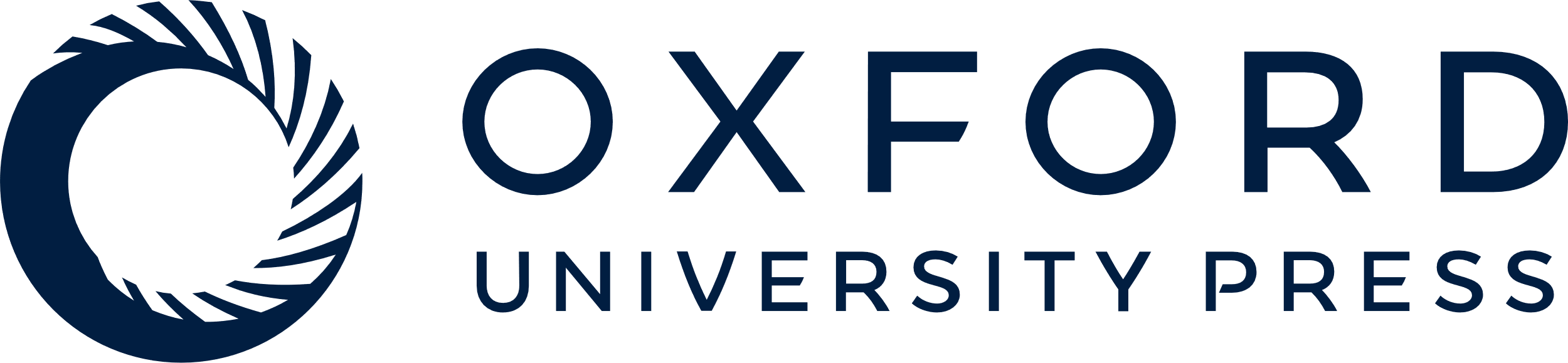 [Speaker Notes: Fig. 1 Diagram showing the iterative process of mathematical modeling. Many courses in mathematical modeling and mathematical biology focus only on the bottom red part of the diagram.


Unless provided in the caption above, the following copyright applies to the content of this slide: © The Author 2015. Published by Oxford University Press on behalf of the Society for Integrative and Comparative Biology. All rights reserved. For permissions please email: journals.permissions@oup.com.]